Vaccine Development and Testing
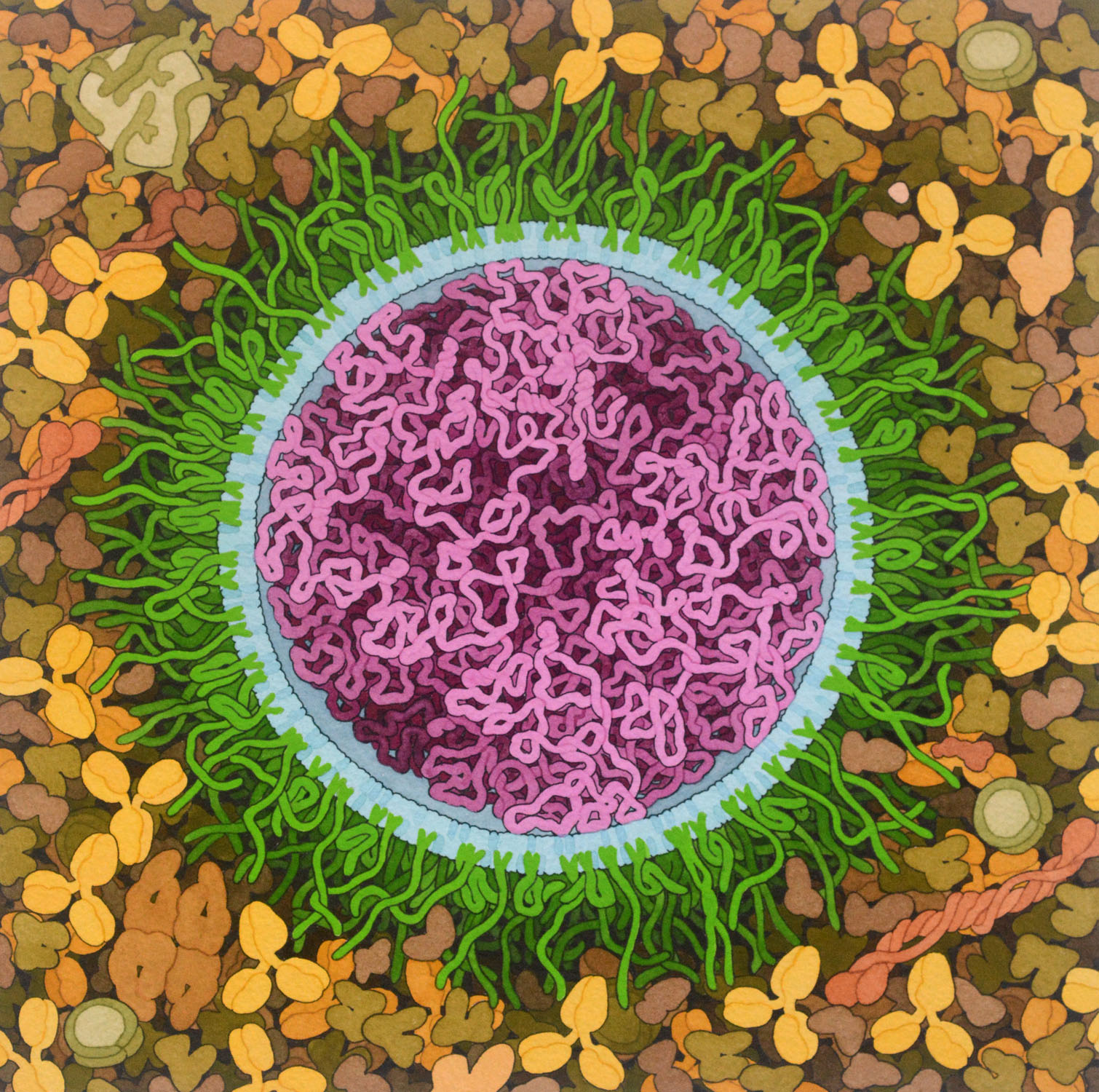 Dr. Robert Seiser
Roosevelt University
Illustration by David S. Goodsell
Module 3, Part 2 – From Trials to Vials
Vaccines are used to build protective immunity
Vaccine development pipeline
Exploratory research: finding a target
Vaccine design
Pre-clinical studies and clinical trials 
Regulatory review and approval
Vaccines are used to build protective immunity
Infection with a pathogen leads to a coordinated response by the immune system

The system forms immunological memory of its interactions with the pathogen and remains prepared for later infections
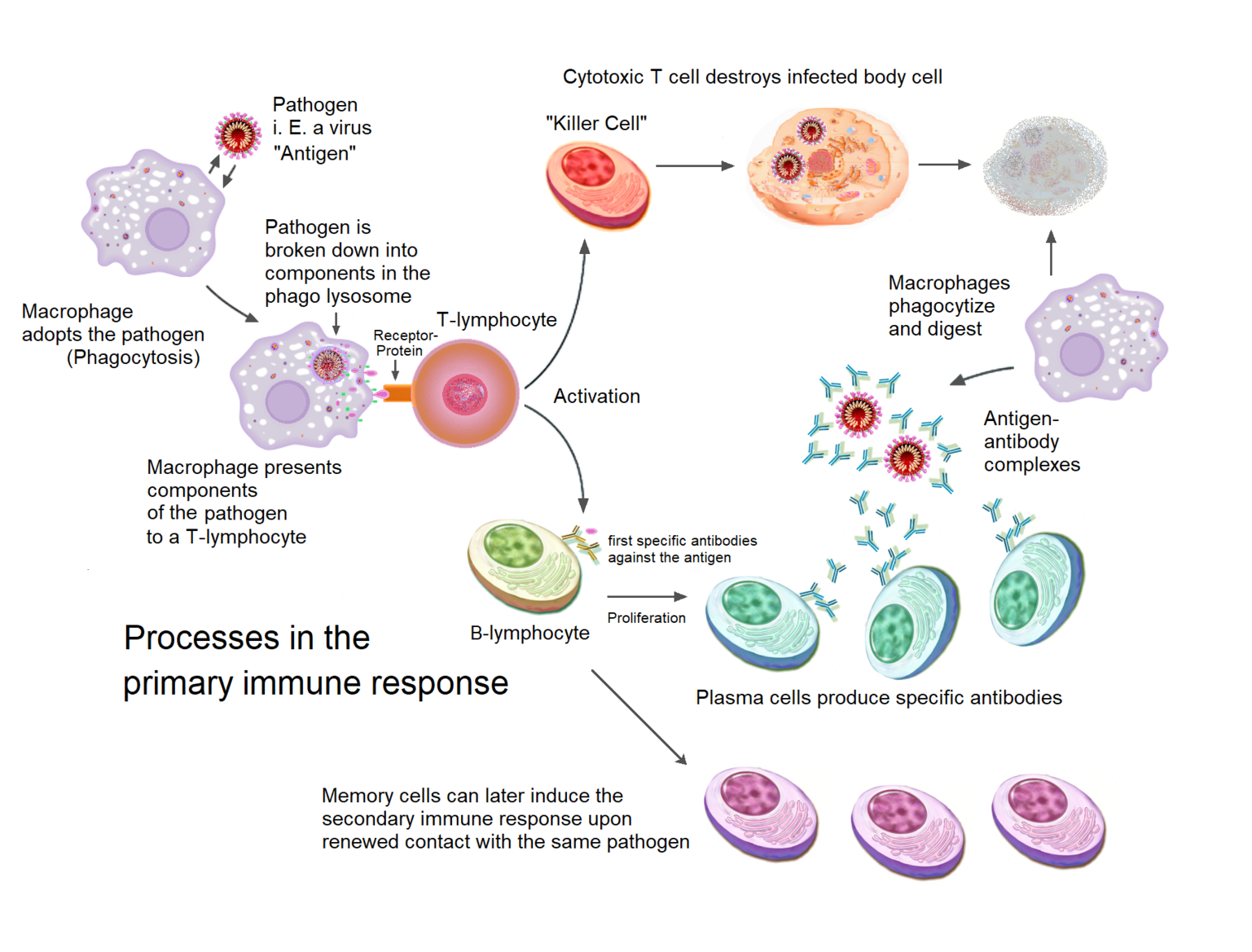 Adapted from Wikimedia Commons https://commons.wikimedia.org/wiki/File:Primary_immune_response_1.png
[Speaker Notes: (This slide is repeated from Part 1) An illustration of the primary immune response shows antigen presentation by macrophages, activation of cytotoxic T cells and B cells, formation of plasma cells that make antibodies and formation of memory cells that will induce a secondary response when re-introduced to the same pathogen. This simplified view shows how long-term, adaptive immunity is initiated.]
Vaccines are used to build protective immunity
The goal of a vaccine is to stimulate the immune response for protective immunity without the risks of disease
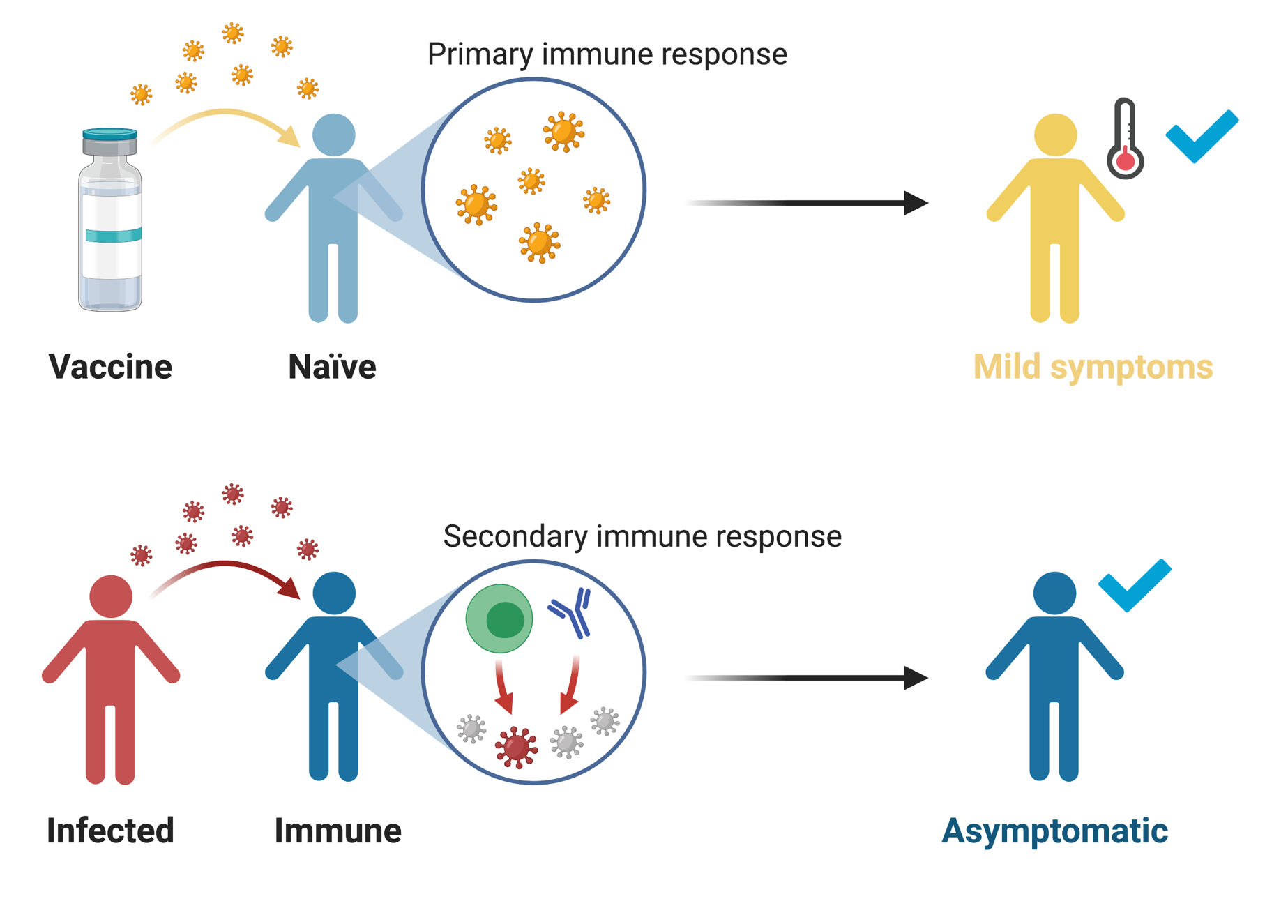 Image generated using Biorender.com
[Speaker Notes: (This slide is repeated from Part 1)  A vaccine takes the place of a live pathogen and is used to train the immune system to make specific antibodies and memory cells. There is still a primary immune response, but the symptoms of infection are milder and the risk of complications from innate responses is lower.]
Vaccine Development Pipeline
[Speaker Notes: The six components of vaccine development shown here are listed from left to right, top to bottom in approximate chronological order. However, components such as regulatory approval and quality control are long-term processes that apply to multiple steps.]
Exploratory research: finding a target
The structure of human coronaviruses has been extensively studied
The genome of SARS-CoV-2 was published soon after the virus was discovered
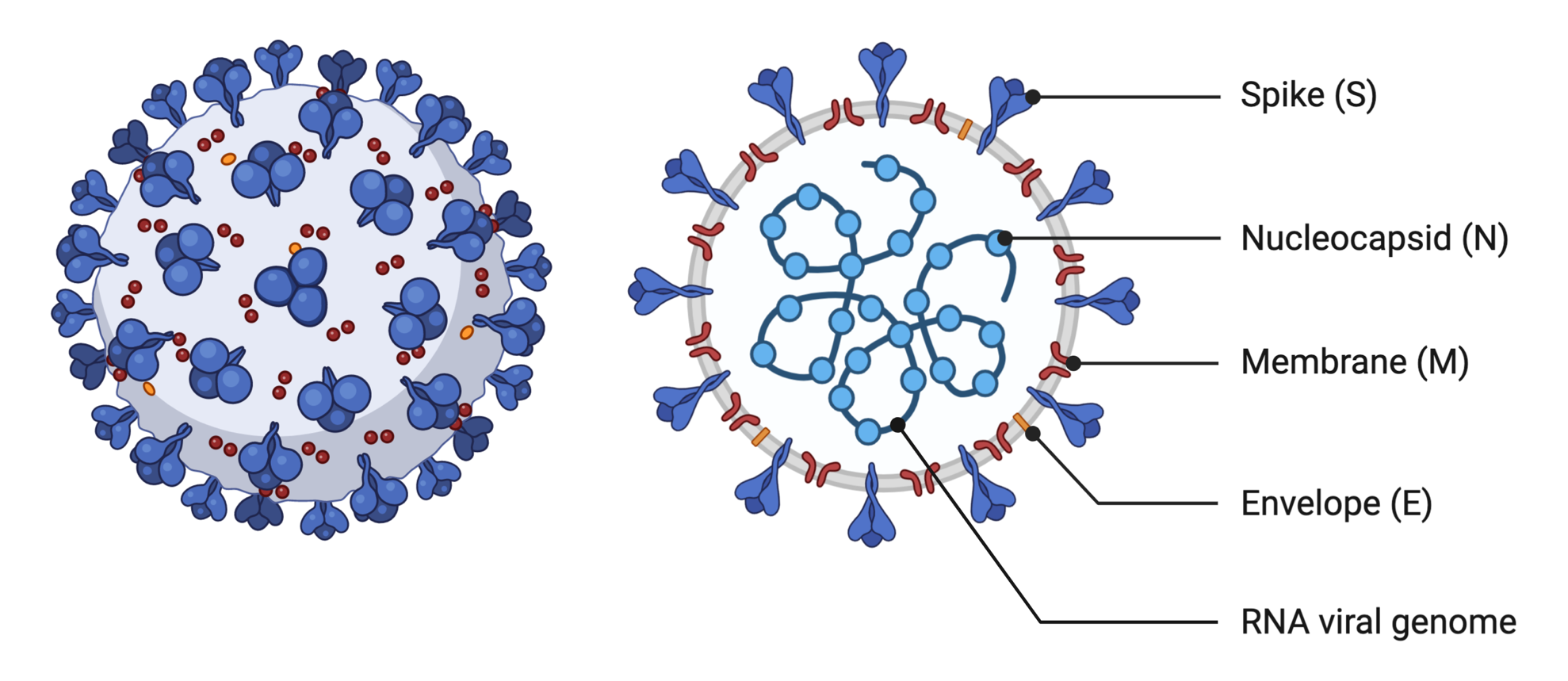 Image generated using Biorender.com
[Speaker Notes: Prior scientific knowledge about coronaviruses and rapid sharing of data meant that researchers worldwide had detailed information about SARS-CoV-2 soon after its emergence in the suman population.]
Exploratory research: finding a target
The replication cycle of SARS-CoV-2 and other coronaviruses is also known, based on previous outbreaks 
This information allows researchers to identify parts of the virus that the immune system will recognize and target as non-self
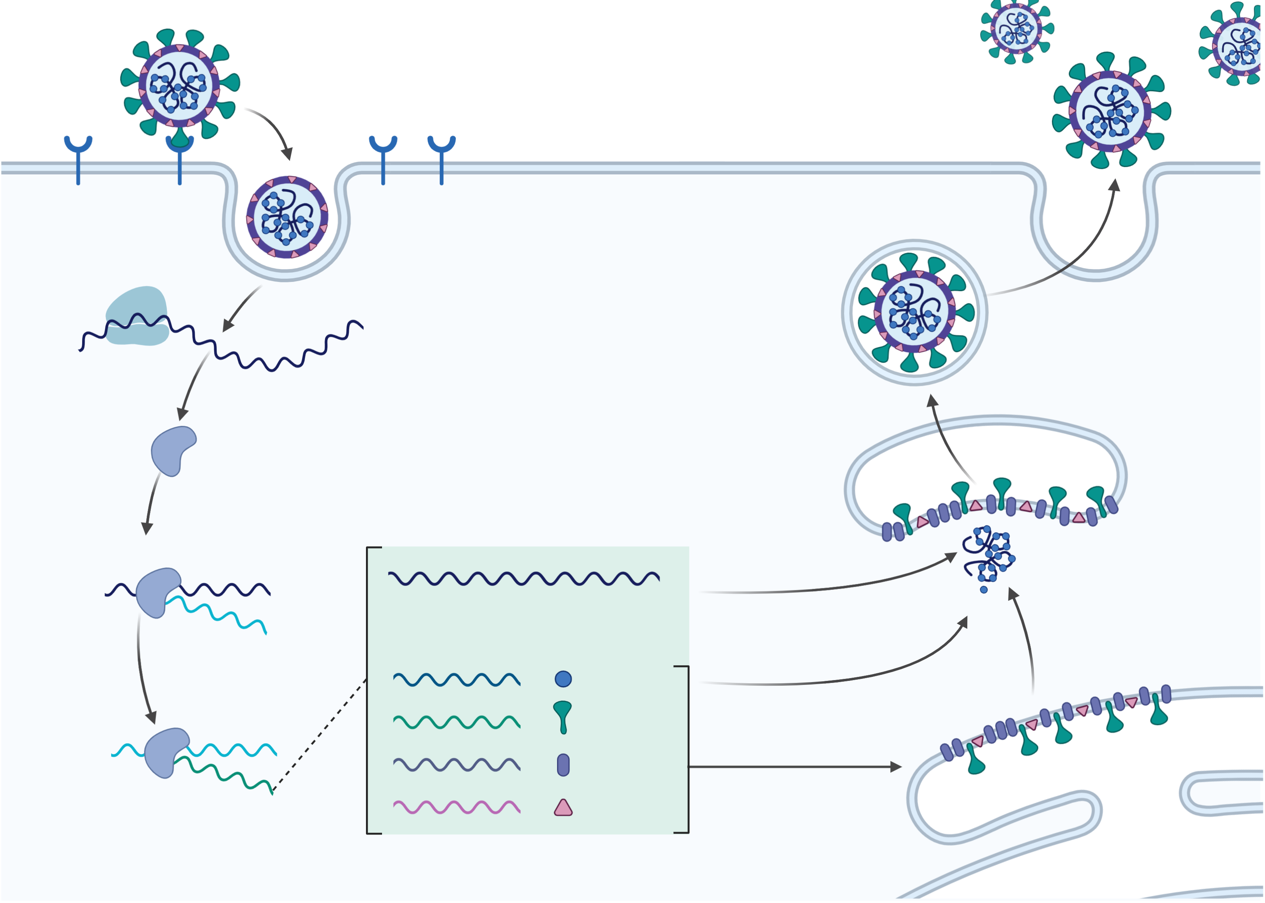 Image generated using Biorender.com
[Speaker Notes: As described in Part 1, the ability to recognize non-self invaders and distinguish them from the host organism is a critical element of the immune system response to infection. It allows the body to mount both general and then specific forms of immunity that kill the invader and prevent re-infection.]
Exploratory research: SARS-CoV-2 structure
SARS-CoV-2 first interacts with host cells through its spike proteins
These became the focus of vaccine research
Scientists predicted that training the immune system to recognize the spike protein antigen would strengthen the body’s ability to make neutralizing antibodies and to kill infected cells
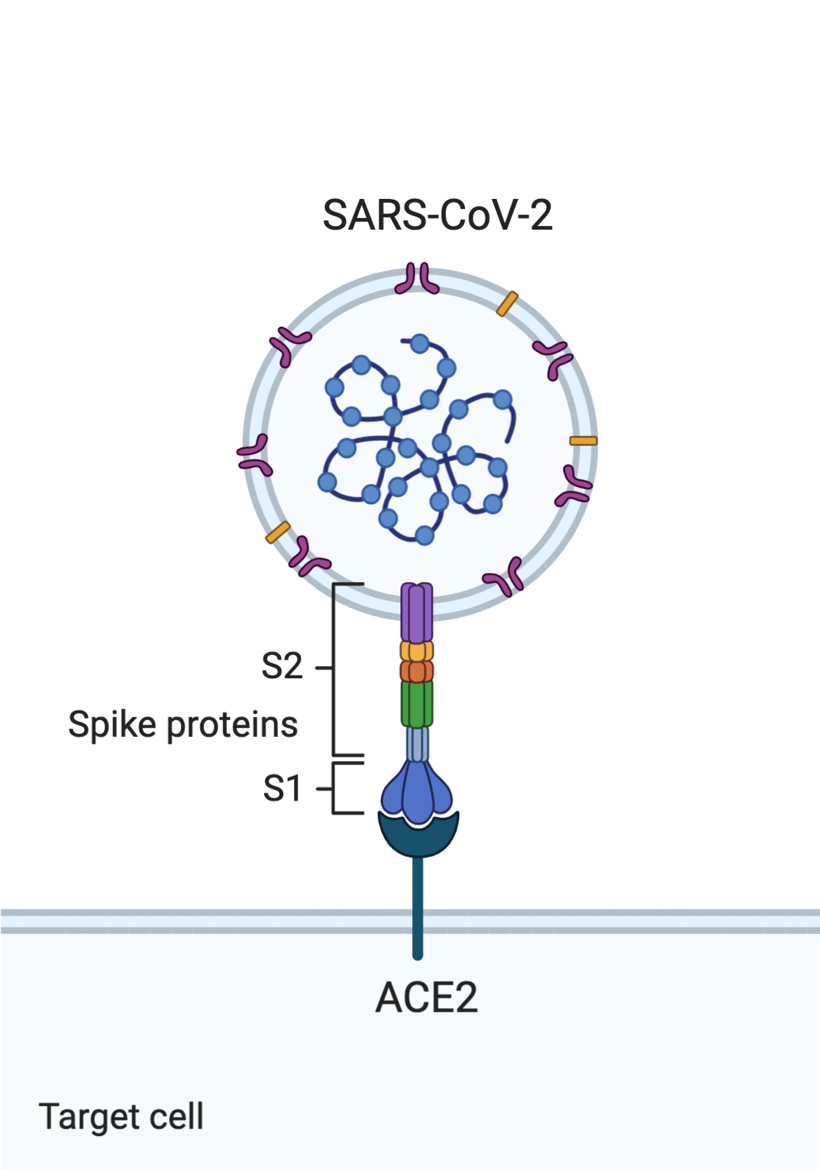 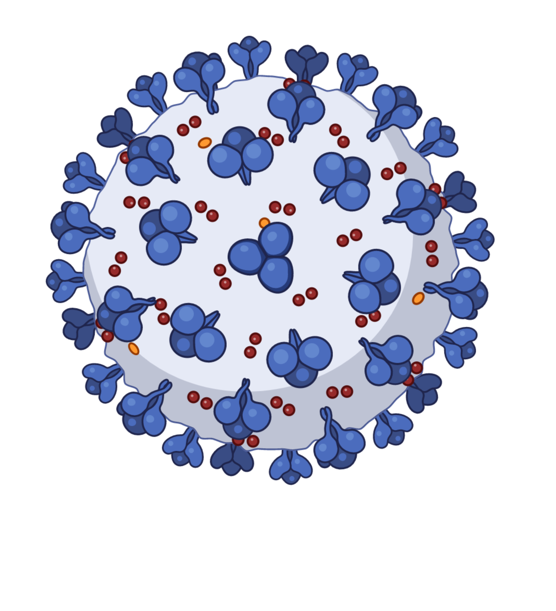 Image generated using Biorender.com
[Speaker Notes: Vaccines are designed to strengthen immune responses that target pathogens at the earliest possible point after exposure. Thus, viral entry to host cells via the spike proteins was a clear target.]
Vaccine design
Conventional, vector-based, and nucleic acid vaccines are the three main types in use today
Each type of vaccine has its own pros and cons
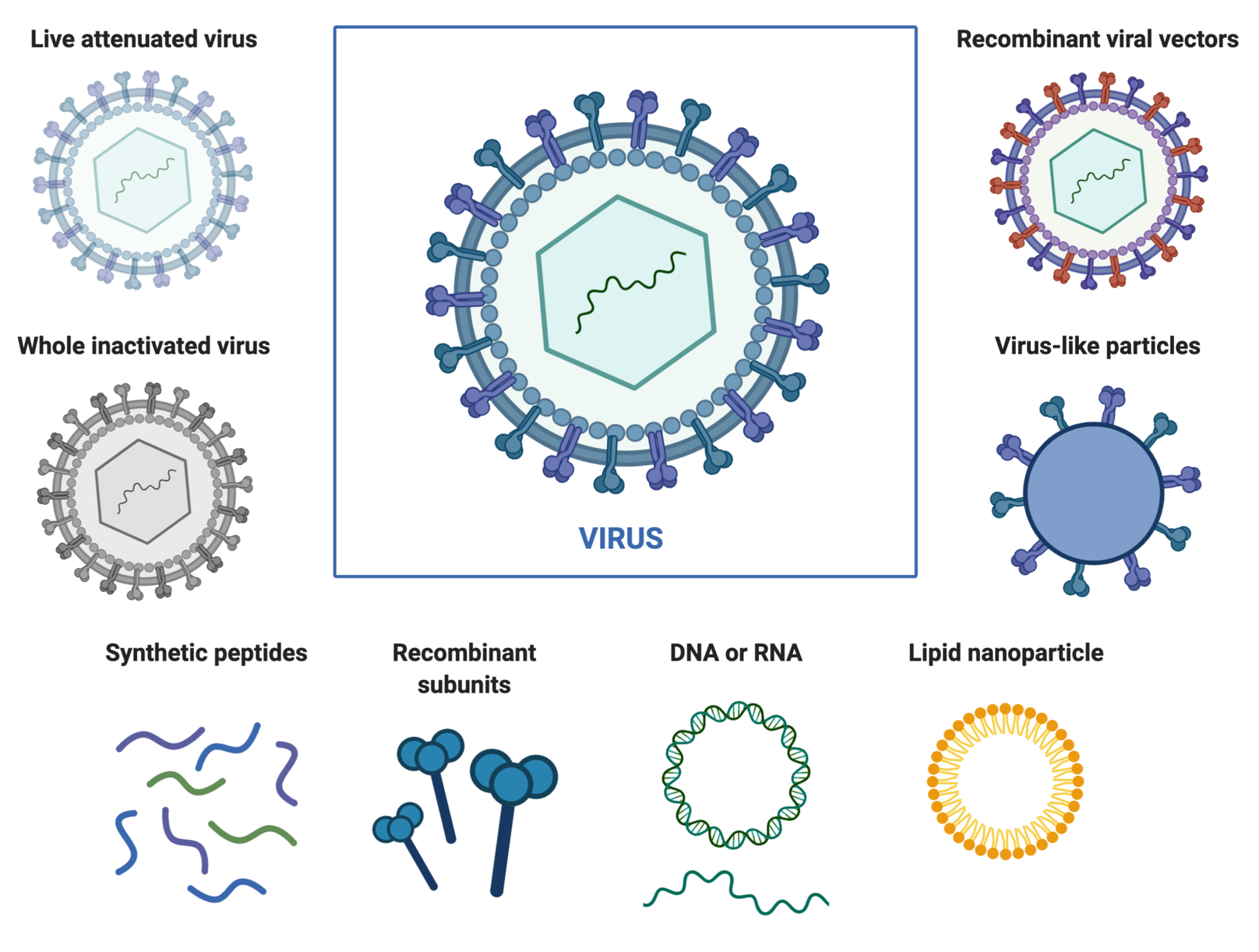 Image generated using Biorender.com
[Speaker Notes: Note that each type of vaccine (shown outside of the “virus” box) contains some molecular or structural characteristics of the virus that it emulates. These are presented to the immune system for recognition once the vaccine is administered.]
Vaccine design
Conventional vaccines use parts of the virus to trigger an immune response
The vaccine may include a whole, inactivated virus or proteins that were isolated from the virus
The first vaccines were small doses of live viruses – these are no longer used!
Conventional vaccines can take a long time to produce in large quantities
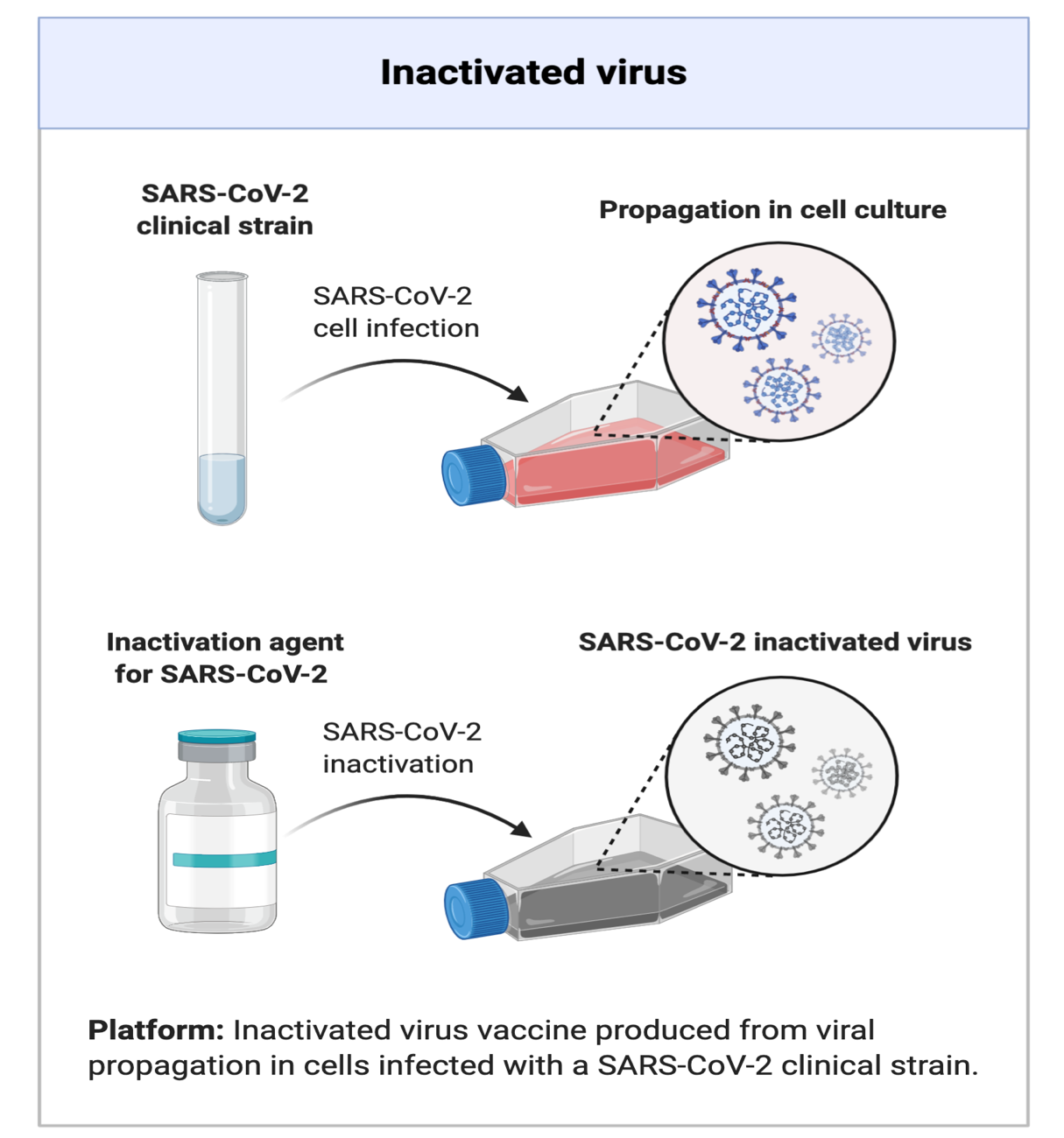 Image generated using Biorender.com
Vaccine design
Vector-based and nucleic acid vaccines are newer technologies but were proposed decades ago
Designed for specificity and safety
They contain only a small set of information about the virus
The vaccine delivers viral material that the host cell can use to trigger an immune response
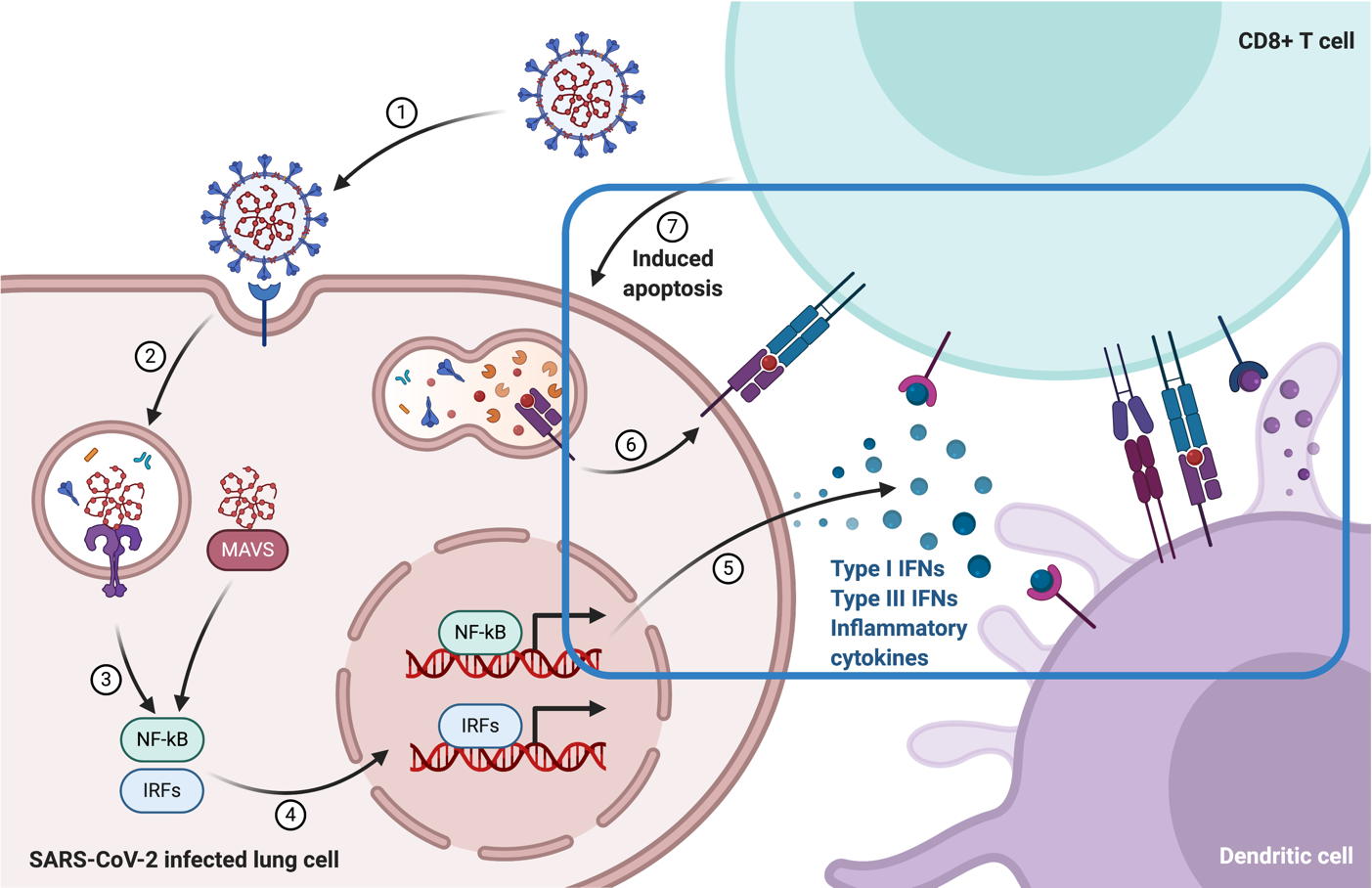 Image generated using Biorender.com
[Speaker Notes: (The diagram is repeated from Part 1). The illustration shows interactions among a SARS-COV-2 coronavirus infected lung cell, a CD8 positive T cell and a dendritic cell. Vaccines mimic the viruses they are based on and stimulate the cells of the immune system to learn how to recognize and eliminate the infection. The benefit is that the spread is limited to only those cells that have taken up the vaccine, and the response is very specific to the content of the vaccine’s proteins or mRNA.]
Leading non-conventional vaccine candidates
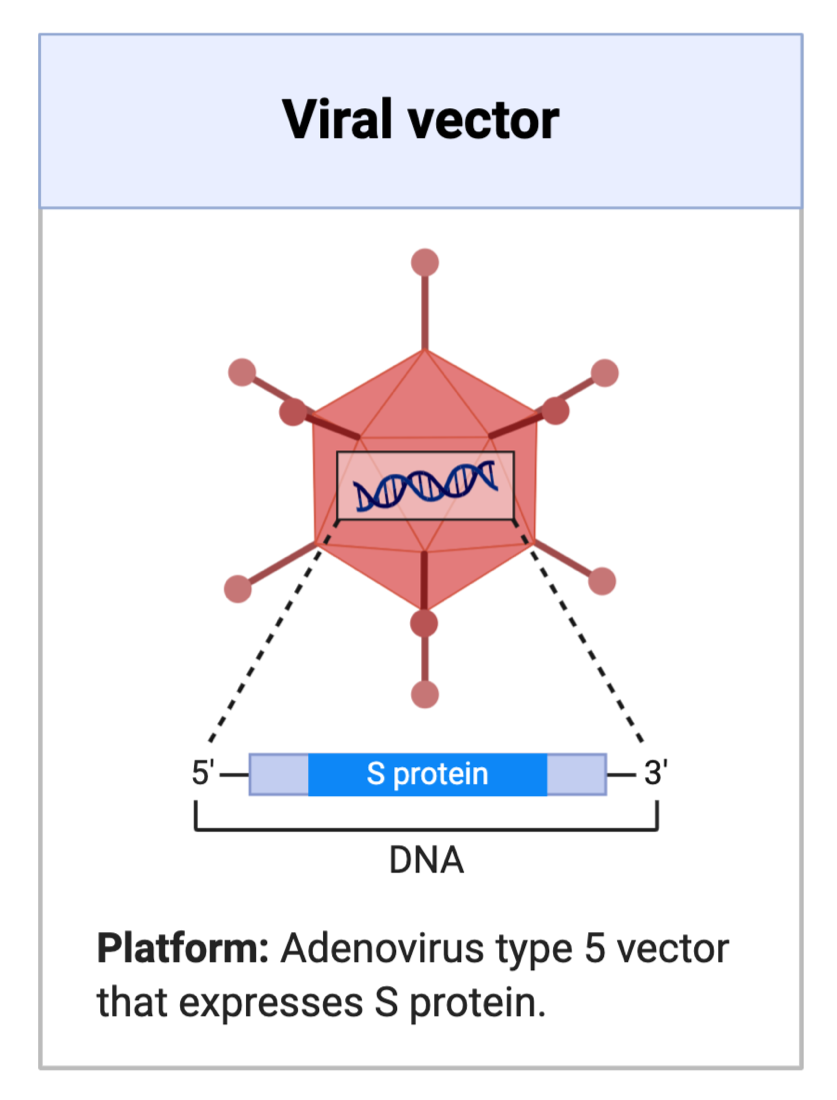 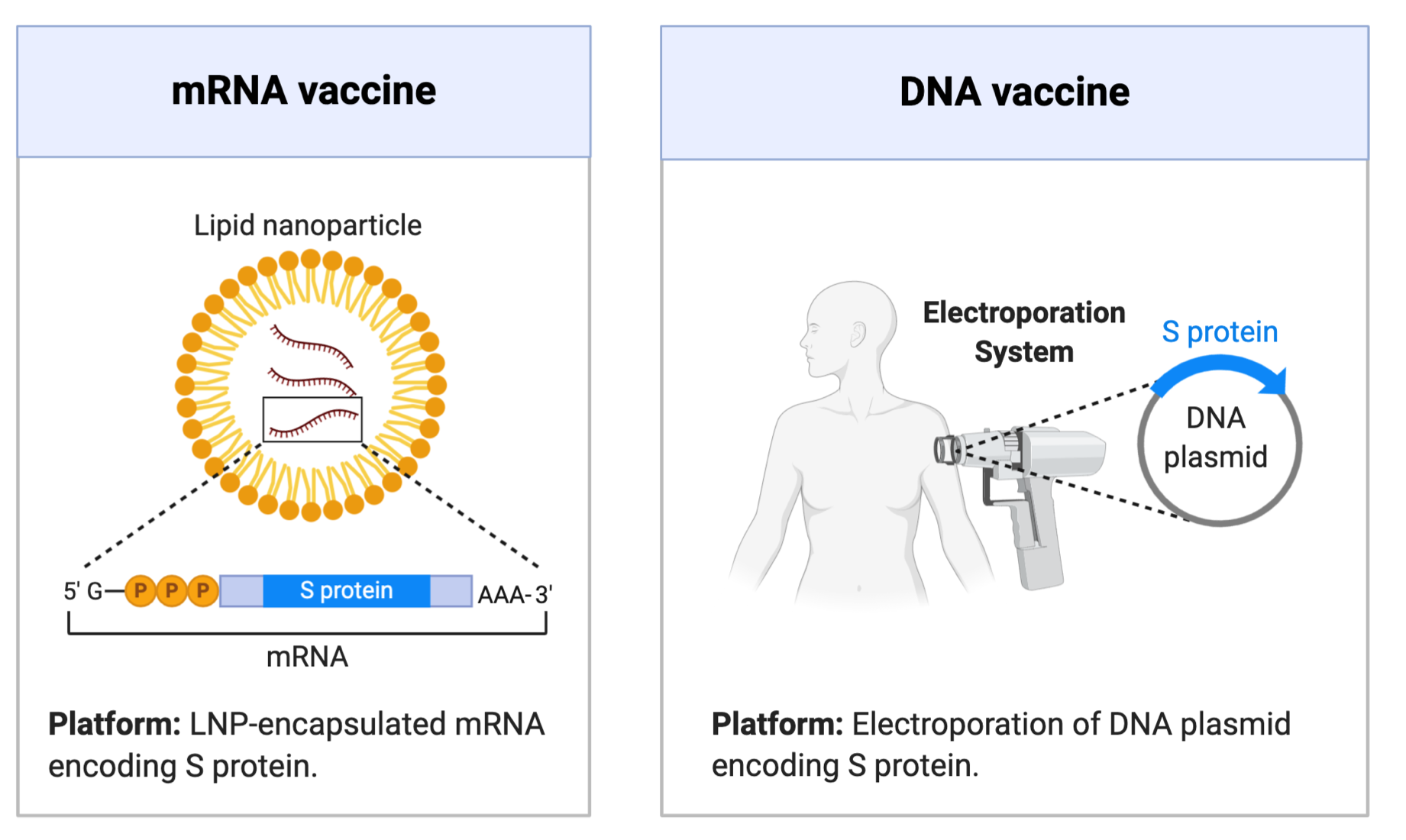 Image generated using Biorender.com
[Speaker Notes: These non-conventional vaccine candidates result from genetic engineering approaches that aim to deliver the minimum amount of material needed to elicit a specific immune response. They are also less likely to require adjuvants and other additives to the vaccine mixture because they are taken up into cells more easily than conventional vaccines.]
mRNA vaccine
mRNA vaccines include small pieces of the genetic code from the SARS-CoV-2 virus, enclosed by a fatty coat 
These particles are taken up by our cells and the RNA serves as a template to make a small portion of the viral spike protein
This protein is recognized as a pathogen and stimulates an immune response that will recognize the full protein upon infection with the real virus
The small piece of RNA inside the particle can’t be used to make a virus and won’t be combined with human DNA
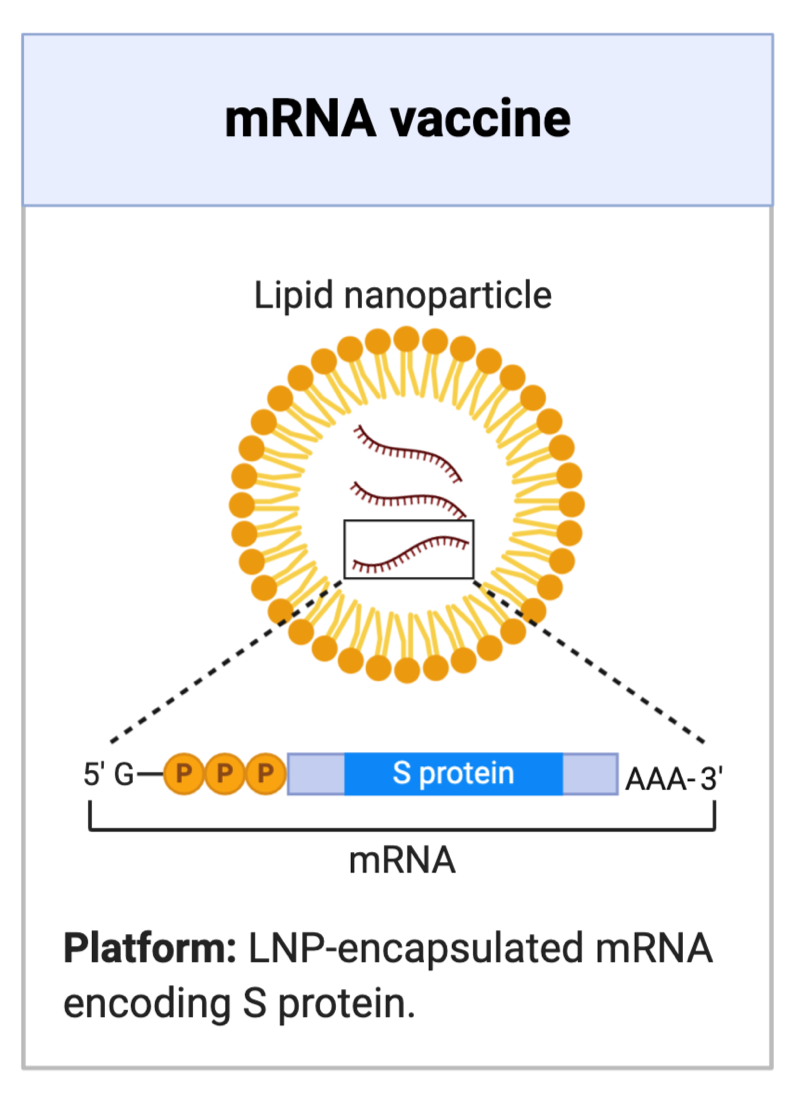 Image generated using Biorender.com
Pre-clinical studies
Researchers work on vaccine development in lab experiments with cell cultures and with animals before testing them on people. 
Pre-clinical studies will ask:
Does the vaccine have the desired effect? 
Do researchers have procedures to make, test and administer the vaccine properly?
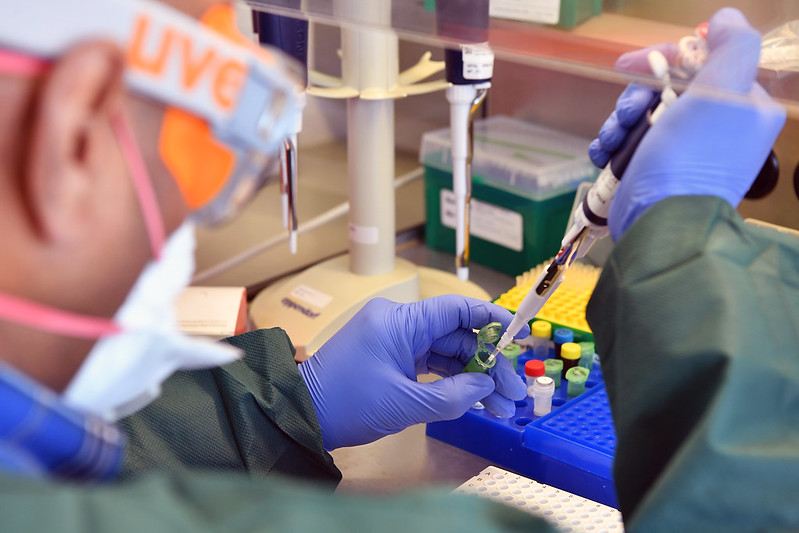 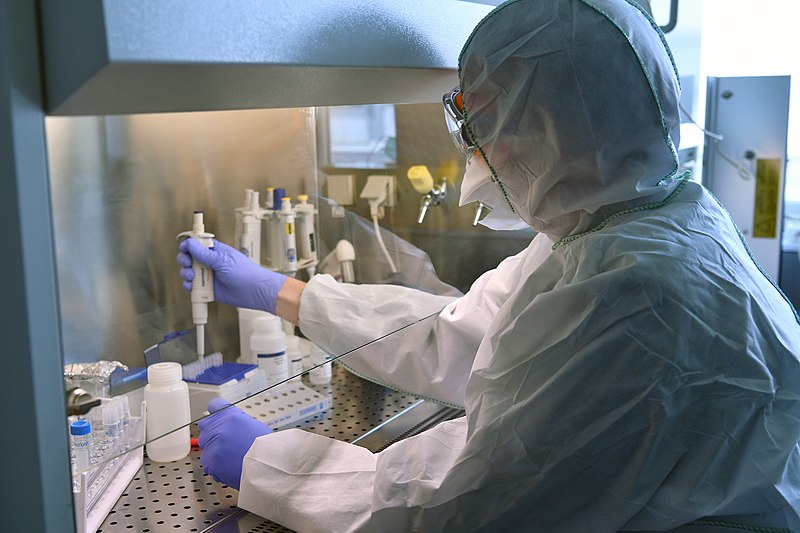 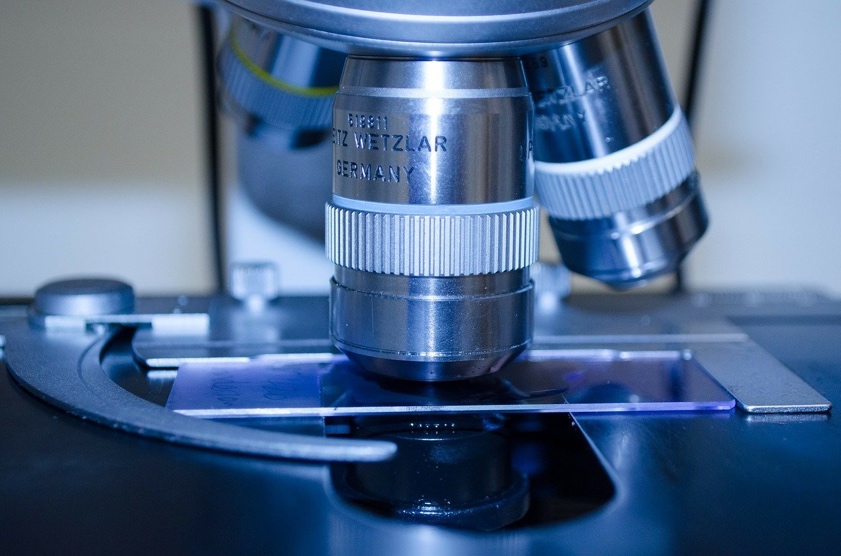 Public Domain Images
Clinical trials test vaccines on volunteers
Phase 1: 20-100 healthy volunteers
Is it safe to administer? 
Are there serious side effects? 

Phase 2: 100s of volunteers, some at higher risk
How do participants’ immune systems respond? 
What are common reactions to immunization?

Phase 3: 1,000s of volunteers from diverse groups at multiple sites
How do vaccinated and non-vaccinated people respond to viral exposure? 
What immunization procedures and doses should be used? 
How long does immunity last?
How do people react to the vaccine based on their age, race, etc.?
Clinical trials continue for many vaccines
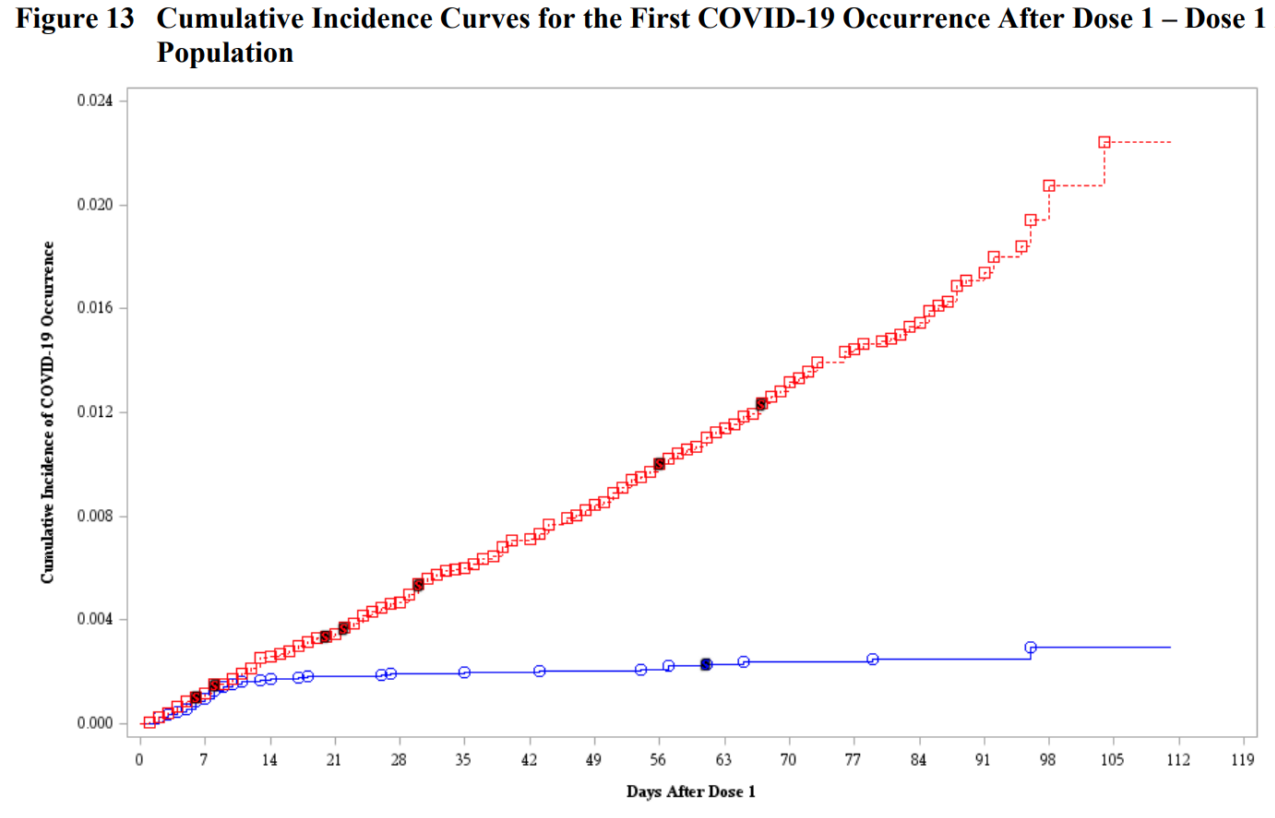 Moderna & Pfizer/BioNTech: first mRNA vaccines
Oxford/AstraZeneca: leading adenoviral vector vaccine
Phase 3 trials report >90% efficacy
More than 30,000 volunteers participated in 2020
Some participants become COVID-19 positive
>90% of COVID-19 positive participants received placebo, not vaccine
This is very strong evidence that vaccines confer lasting immunity
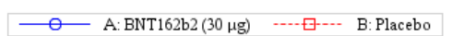 Cumulative Incidence of COVID19 Occurrence
Days After Dose 1
Data from Pfizer/BioNTEch provided to US FDA 12/10/20 https://www.fda.gov/media/144246/download
[Speaker Notes: The data in the figure are for the Pfizer/BioNTech mRNA vaccine candidate and were reported to the US FDA in early December 2020. Contrary to the usual interpretation of such scatter plots, the most compelling results come from the blue line, which changes very little over more than 100 days of data collection!]
Regulatory review and approval
Investigational New Drug application
Pre-licensure vaccine clinical trials
Presentation of findings to FDA’s Vaccines and Related Biological Products Advisory Committee (VRBPAC)
Biologics License Application (BLA) / Emergency Use Authorization (EUA)
Inspection of manufacturing facilities
Usability testing of product labeling

No steps are being skipped, but most are going faster than they normally would because vaccines are top approval priorities
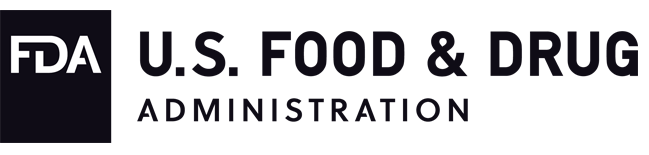 [Speaker Notes: The relatively torrid pace of development, review and approval reflects a short period of exploratory research and a global priority on bringing effective vaccines to market. The typical timeframe of 3-5 years was shortened to about 10 months. It is important to note that the regulatory process goes on even after the vaccine is approved, as testing and quality control are important.]
Regulatory review and approval
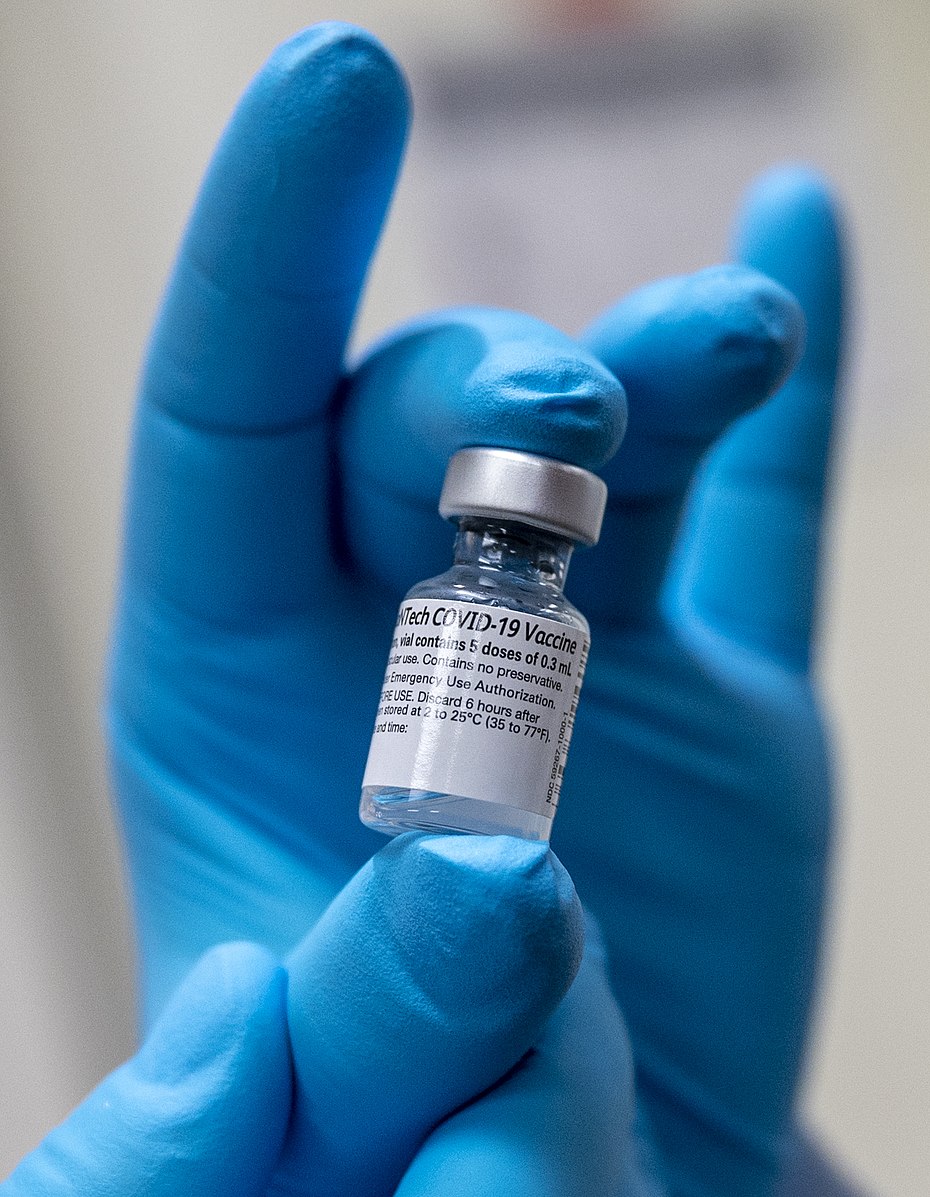 Companies are gathering more trials data and securing approval to make and distribute vaccines in large quantities
Thanks to an accelerated and successful development process, the first vaccines were distributed in December 2020. 
Widespread vaccine availability is expected by Summer of 2021.
Adapted from Wikimedia Commons https://commons.wikimedia.org/wiki/File:Pfizer-BioNTech_COVID-19_vaccine_(2020)_C_(cropped).jpg
The one-sentence summary
Scientists have the tools and knowledge to develop safe, effective Covid-19 vaccines
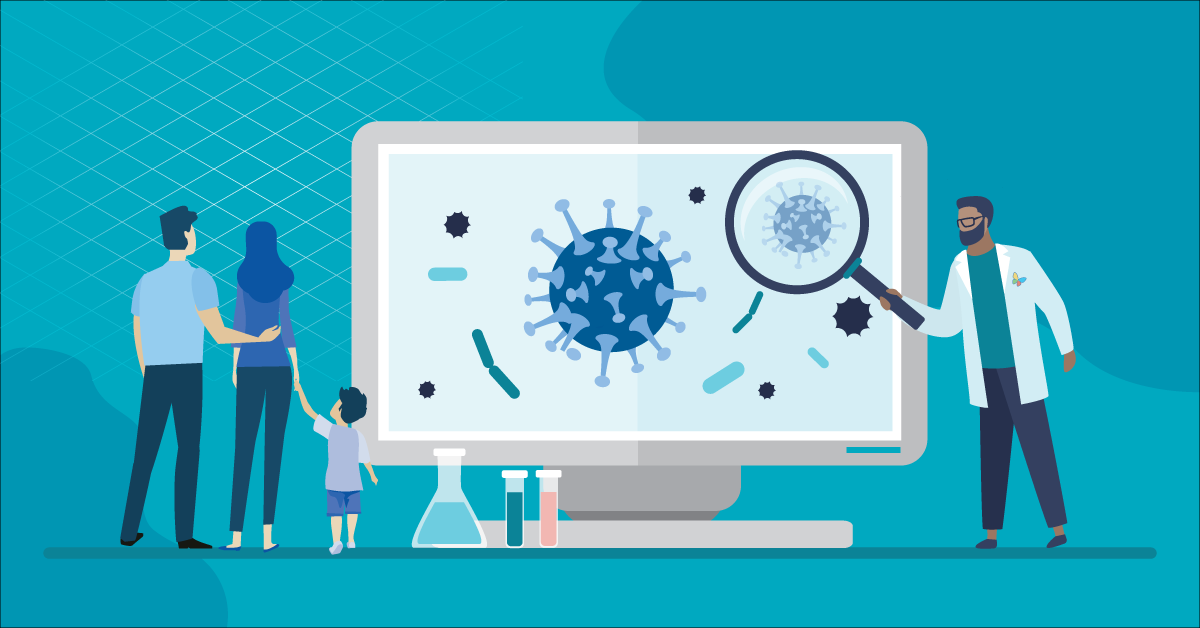 Image adapted from http://tamkeen-jo.org/newsDetails/567/en
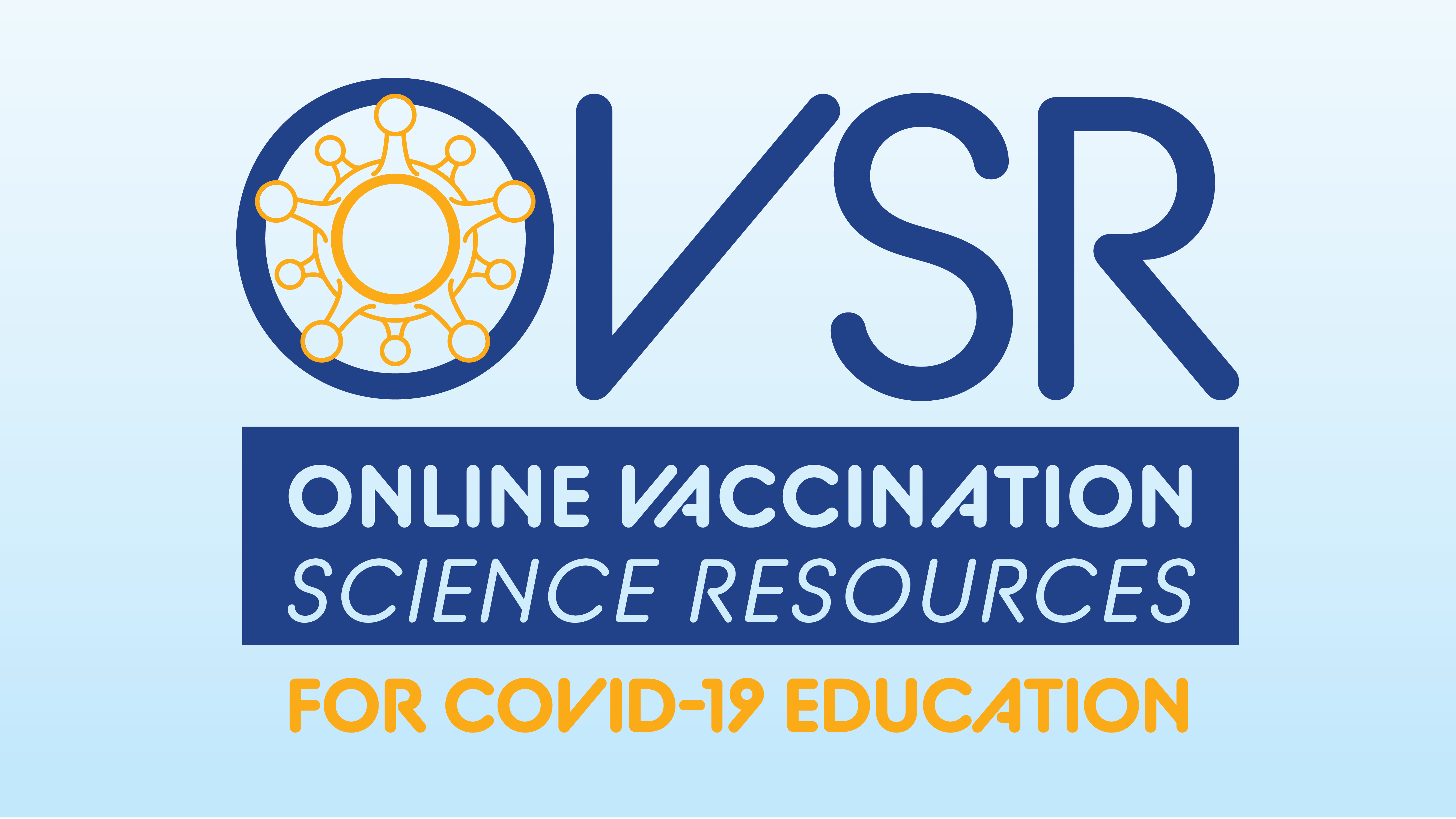